High  School  Advice
Presented by :
Fatima Zahra Hamdi
Khouloud chhiti
Jihane Nejjar
Summary
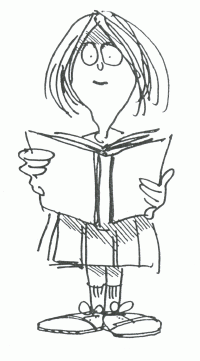 Introduction
Getting Organised
Improving your learning ability
Good Personality 
Social Life
Conclusion
" You cannot teach a man or woman anything; you can only help them to find it within themselves. "  Galileo
Introduction
Being successful in high school comes with a lot of patience as well as motivation. Unfortunately there are so many distractions coming your way, sometimes it becomes hard to say no. However, if you want to become a successful student, then you have to start learning how to say no to these distractions. It may be hard during the school year, and also tiring, but the hard work always pays off at the end. When you graduate you want to graduate with honors, you want to also be remembered as a diligent school worker. So remember, become a successful student, for that will determine your success in the future.
This guide has been designed to do just that. It should help you work out sensible solutions to any problems you may come across as you work towards the qualifications you will need.
Getting Organised
Make good use of your agenda. Don't only write homework, but make sure to write down other stuff you'll need to remember (like games, practices, study sessions, etc). 
Stay organized. Make sure you have all the supplies you need. Keep papers in chronological order- they'll be easier to find later when studying. 
Wise use of time is the key to success - and not just in terms of schoolwork. Your time must be divided up in many other directions.
Setting up a study area will help you get into the "study habit“. In an ideal world the study area would be: QUIET-FREE OF DISTRACTIONS-COMFORTABLE -WELL LIT AND VENTILATED
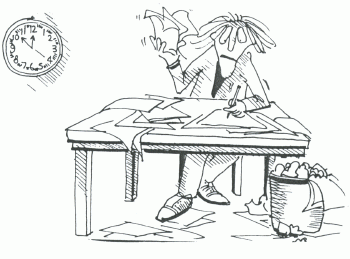 Improving your learning ability
NEVER study beyond your concentration-span. You may still be reading but your brain will be losing most of the information it takes in. This makes it pointless to go on. You may satisfy your need to feel as if you are working hard, but the amount you actually remember will get less and less. 

After studying for the time you found was best, you must then take a rest for about five minutes. Do something else not connected with your work. Listen to music, have a snack, refresh yourself - but don't stop thinking about what you were reading. 

Take notes , They should only act as a trigger to help you remember what you have read. Key words are more easily remembered than long sentences! 

The best results are achieved when your studying/learning is the last thing you do just before going to bed. Your brain will have lots of time to do nothing but process your new information.
Good Personality
Create A Set Of Goals :Ask yourself what you would like to accomplish by the end of high school, make a plan on how you would like to reach them. 
Stay In Healthy Shape ,Get a sufficient amount of sleep, eat healthy, take vitamins, exercise, and avoid reckless behavior. You only get one life, so be well in it. 
Be Thankful Of Everything You Have There are many people in the world who are poor, starving, uneducated, and on the verge of death, and there are millions of people in history who have suffered from war, famine, and slavery. 
Learn To Say The Word "No“ Saying "Yes" to everything is an awful vice. It can easily allow you to be encumbered by selfless tasks which are at no benefit to you. And if you say "Yes“ to one thing, as a natural consequence, you have to say "No" to something else. So just learn to say the word "No", a lot.
Social Life
Have Respect For Authority No matter how much you may dislike them at the time, just remember that teachers and parents care about you and are only doing their job. Listen to their advice and heed it. Don't argue with them and just obey them.

Make The Right Friends,not  friends who use others, friends who engage in criminal activity, friends who immature, and friends who you can never have a serious relationship with are a waste of an investment. Make the right friends rather than being influenced by the wrong friends. 

Join Several Clubs / Activities It is a great way to meet friends, take up new interests, augment your college application. 

Pick The Right Classes Once you pick a class, you are stuck with it for the whole year. Don't pick a class that you won't want to take for the whole year for a stupid reason. High school is an opportunity to learn about so many things, so just pick courses that you always wanted to learn.
Conclusion
Finally ,Here is this short and helpful video has great tips on making friends, getting organised, planning, assignments and studying.







we hope that these advice will serve you,and they will be useful for your school life.
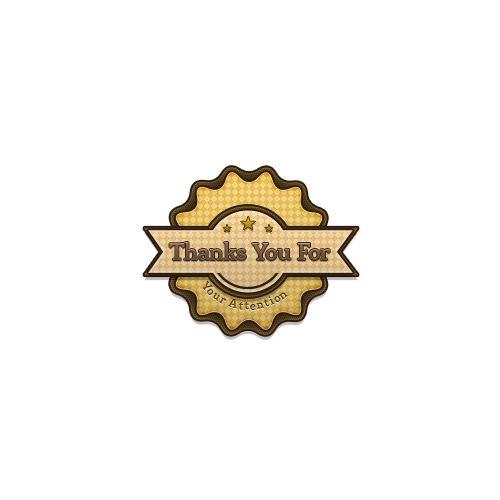